Темперамент
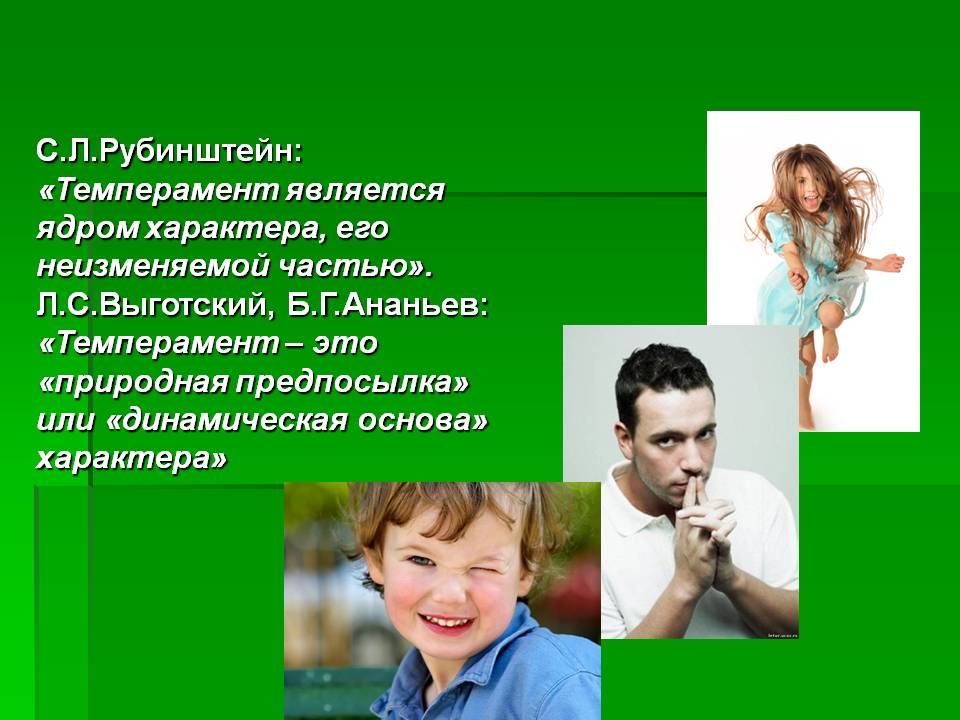 Составитель:
педагог-психолог 
Мартынова В.Г.